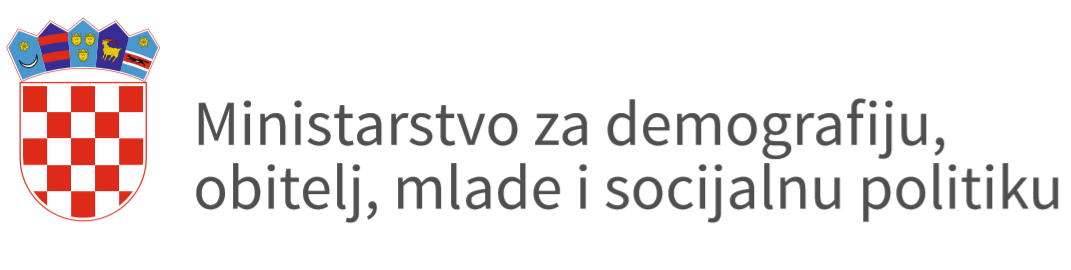 Info dani 2019.

Predstavljanje projekata, programa i operacija u 
nadležnosti 
Ministarstva za demografiju, obitelj, mlade i socijalnu politiku
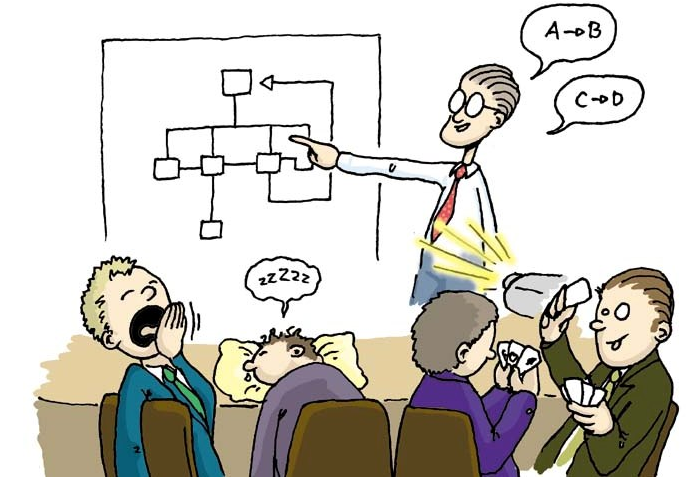 Sadržaj
Uvod
Financiranje udruga iz nacionalnih sredstava
Financiranje udruga iz EU sredstava
Uvod
Prema sadržaju djelatnosti koju obavljaju, Ministarstvo za demografiju, obitelj, mlade i socijalnu politiku surađuje s udrugama koje djeluju u području zaštite prava i dobrobiti djece, udrugama mladih i za mlade, udrugama usmjerenim dobrobiti i podršci obitelji, udrugama osoba s invaliditetom i udrugama koje djeluju u korist osoba s invaliditetom, udrugama u području volonterstva, humanitarnim udrugama, te drugim udrugama koje djeluju na području socijalne skrbi.
Nevladine udruge su odraz različitosti potreba demokratskog organiziranja civilnog društva, te primjer kako različiti problemi utječu na stvaranje novih oblika skrbi za zadovoljavanje potreba određenih skupina stanovništva.Sredstva za financiranje programa i projekata udruga koje skrbe o gore navedenim socijalno osjetljivim skupnima stanovništva osiguravaju se u državnom proračunu što  uključuje i namjenska sredstva od igara na sreću.
Financiranje udruga iz nacionalnih sredstava 1.dio
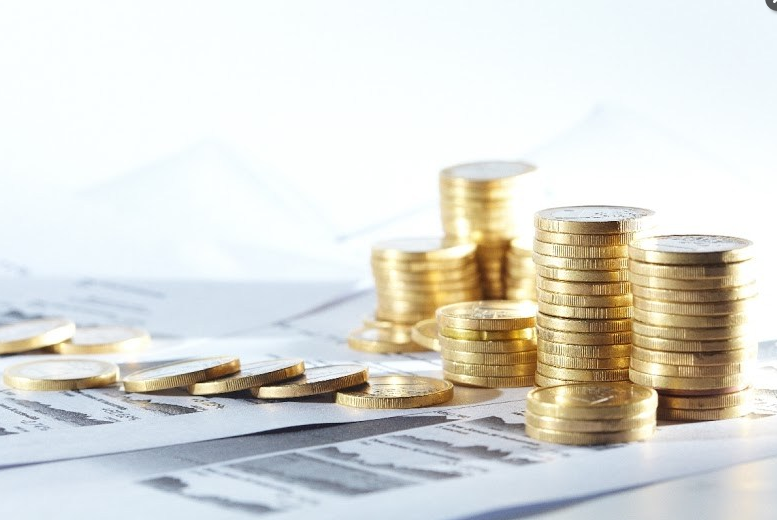 1. Natječaj za dodjelu jednokratnih financijskih podrški za 2019. godinu
Opći cilj Natječaja: financijska potpora aktivnostima iz područja socijalne skrbi za koje Ministarstvo za demografiju, obitelj, mlade i socijalnu politiku tijekom 2019. nije planiralo ni raspisalo natječaje.
Raspisivanja Poziva: ožujak 2019.

Ukupan iznos sredstava koji će se dodijeliti putem natječaja: 5.000.000,00 kuna

Prioritetna područja Natječaja :
P.1. donacije i sponzorstva
P.2. Obilježavanje značajnih datuma i važnih obljetnica, organiziranje susreta, natjecanja, priredbi, drugih manifestacija i slično.

Predviđeno vrijeme trajanja natječaja: do 31. prosinca 2019. godine
Okvirni broj projekata koji se planira financirati: 70-150. 
Najmanji iznos financijskih sredstava po pojedinom projektu: 20.000,00 kuna
Najveći iznos financijskih sredstava po pojedinom projektu: 80.000,00 kuna
2. Poziv za  prijavu projekata koje pružaju uslugu savjetovališta za žrtve nasilja u obitelji za 2019. godinu
Raspisivanja Poziva: veljača 2019.
Ukupan iznos sredstava koji će se dodijeliti putem natječaja: 3.000.000,00 kuna

Prioritetna područja Poziva- Usluga savjetovališta za žene i djecu žrtve nasilja u obitelji 

          P.1. Savjetovalište za žrtve nasilja u obitelji (otvoreni telefon 0-24 sata/ 7 dana, savjetovalište)
		
Najmanji iznos financijskih sredstava po pojedinom projektu za : 100.000,00 kuna
Najveći iznos financijskih sredstava po pojedinom projektu za: 150.000,00 kuna
Okvirni broj projekata koji se planira financirati: 20 - 25
Vrijeme trajanja projekta: 12 mjeseci
3. Projekti usmjereni podršci obitelji i promicanju i zaštiti prava djece
Raspisivanja Poziva: svibanj 2019.
Ukupan iznos sredstava koji će se dodijeliti putem natječaja: 3.800.000,00 kuna
Okvirni broj projekata koji se planira financirati: 40 -50. 
Opći cilj Poziva: Unapređenje i zaštita prava djece i aktivna podrška obitelji 

Prioritetna područja Poziva:
P.1. Promicanje i zaštita prava djece
Projekti usmjereni promicanju dječje participacije
Projekti usmjereni zaštiti prava i/ili senzibilizaciji javnosti o osjetljivim skupinama djece
P.2. Podrška obitelji
Projekti usmjereni sveobuhvatnoj potpori jednoroditeljskim obiteljima (povezane usluge za pomoć roditelju i djetetu).
Projekti usmjereni aktivnoj podršci zaposlenim roditeljima u lokalnoj zajednici. 
Projekti usmjereni poticanju očeva na veću uključenost u obiteljskom životu i aktivniju roditeljsku ulogu.
4. Projekti usmjereni prevencija nasilja nad i među djecom i mladima
Raspisivanja Poziva: svibanj 2019.
Ukupan iznos sredstava koji će se dodijeliti putem natječaja: 3.500.000,00 kuna
Okvirni broj projekata koji se planira financirati: 30 - 40. 
Opći cilj Poziva: smanjenje svih pojavnih oblika nasilja nad i među djecom i mladima
Planirano trajanje projekta je: najkraće 3 mjeseca, a najdulje 12 mjeseci.

Prioritetna područja Poziva

P.1. Prevencija nasilja među mladima (nenasilno rješavanje sukoba među mladima, edukacije o prihvaćanju različitosti među mladima i dr.)
P.2. Prevencija nasilja u partnerskim vezama među mladima
P.3. Prevencija elektroničkog nasilja nad i među djecom i mladima 
P.4. Prevencija nasilja nad djecom (prevencija emocionalnog, tjelesnog i seksualnog nasilja nad djecom, prevencija zanemarivanja i tjelesnog kažnjavanja)
      P.5. Prevencija nasilja među djecom (podrška nenasilnom rješavanju sukoba među djecom,
      edukacije o prihvaćanju različitosti među djecom i dr.)
5. Projekti usmjereni mladima
Opći cilj Poziva: osnaživanje udruga mladih i za mlade te jedinica lokalne i područne (regionalne) samouprave u svrhu podizanja kvalitete života mladih

Raspisivanja Poziva: svibanj 2019.
Ukupan iznos sredstava koji će se dodijeliti putem natječaja: 7.500.000,00 kuna

Planirano trajanje projekta je: najkraće 3 mjeseca, a najdulje 12 mjeseci.

Prioritetna područja Poziva
P.1. : Aktivno sudjelovanje mladih u društvu  			
P.2. : Savjetovanje i informiranje mladih
     2.a) savjetovanje i informiranje mladih kroz regionalne informativne centre 
     2.b) savjetovanje i informiranje mladih kroz lokalne informativne centre	
P.3. : Organizacija slobodnog vremena mladih
P.4.: Centri za mlade	
P.5.: Povećanje znanja i vještina, zapošljivosti i konkurentnosti na tržištu rada te  poticanje socijalnog uključivanja
      5.a) Osposobljavanje za (socijalno) poduzetništvo i samozapošljavanje 
       5.b) Rad s mladima koji nisu u sustavu obrazovanja i osposobljavanja te koji nisu zaposleni (mladi u NEET statusu) 
       5.c)  Mladi u ruralnim sredinama 				
P.6. Lokalni i regionalni programi za mlade
Financiranje udruga iz sredstava Europskog socijalnog fonda
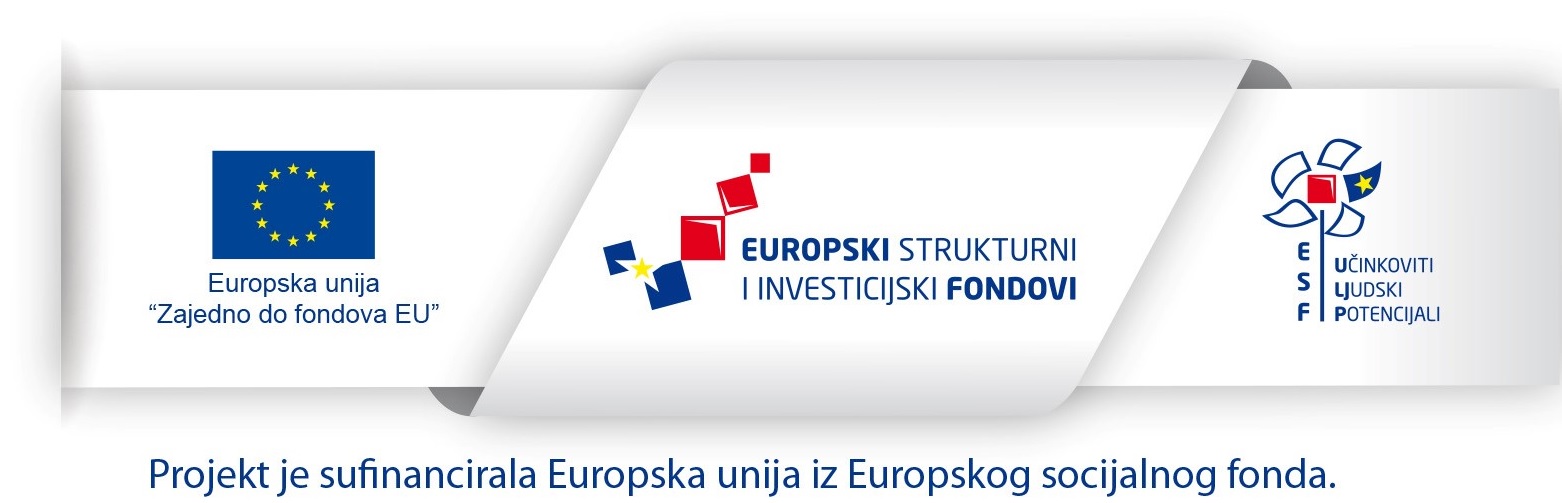 Podrška programima usmjerenim mladima - faza 2Europski socijalni fond Operativni program „Učinkoviti ljudski potencijali 2014. – 2020.”
Vrijednost: 27.750.000,00 HRK 
Indikativni datum objave: 30. lipnja 2019. godine
Prijavitelji: udruga, savez, mreža, koordinacija ili drugi oblik udruživanja udruga, jedinica lokalne odnosno područne (regionalne) samouprave
Partneri: udruga, savez, mreža, koordinacija ili drugi oblik udruživanja udruga, jedinica lokalne odnosno područne (regionalne) samouprave, javna ustanova, zaklada
Opći cilj: povećati socijalnu uključenost mladih
Ciljane skupine: mladi od 15. do 29. godina i stručnjaci koji rade s mladima
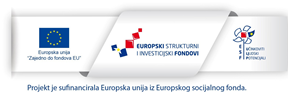 Podrška programima usmjerenim mladima - faza 2Europski socijalni fond Operativni program „Učinkoviti ljudski potencijali 2014. – 2020.”
Indikativni popis aktivnosti:
poticanje kvalitetnog provođenja slobodnog vremena mladih
informiranje mladih i pružanje usluga savjetovanja o temama od značaja za mlade
prevencija nasilja među mladima
razvijanje socijalnih vještina i kompetencija koje pridonose većoj konkurentnosti na tržištu rada i socijalnom uključivanju mladih
poticanje aktivnog sudjelovanja mladih u društvu
poticanje socijalnog uključivanja mladih u ruralnim područjima
socijalno poduzetništvo
i druge aktivnosti koje pridonose socijalnom uključivanju mladih
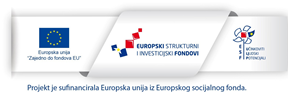 Razvoj, širenje i unaprjeđenje kvalitete izvaninstitucijskih socijalnih usluga kao podrška procesu deinstitucionalizacijeEuropski socijalni fondOperativni program „Učinkoviti ljudski potencijali 2014. – 2020.”
Vrijednost: 100.000.000,00 HRK 
Indikativni datum objave: 15. ožujka 2019. godine
Ciljevi: 
Smanjenje broja korisnika usluge smještaja kao institucijskog oblika skrbi izvan vlastite obitelji te unaprjeđenje kvalitete i/ili razvoj/širenje izvaninstitucijskih socijalnih usluga;

Jačanje kapaciteta stručnjaka/osoba koje rade s pripadnicima ciljnih skupina za organiziranje i pružanje izvaninstitucijskih socijalnih usluga i provedbu procesa deinstitucionalizacije; 

Podizanje svijesti javnosti o važnosti procesa deinstitucionalizacije i prava ranjivih skupina s naglaskom na pravo na život u zajednici
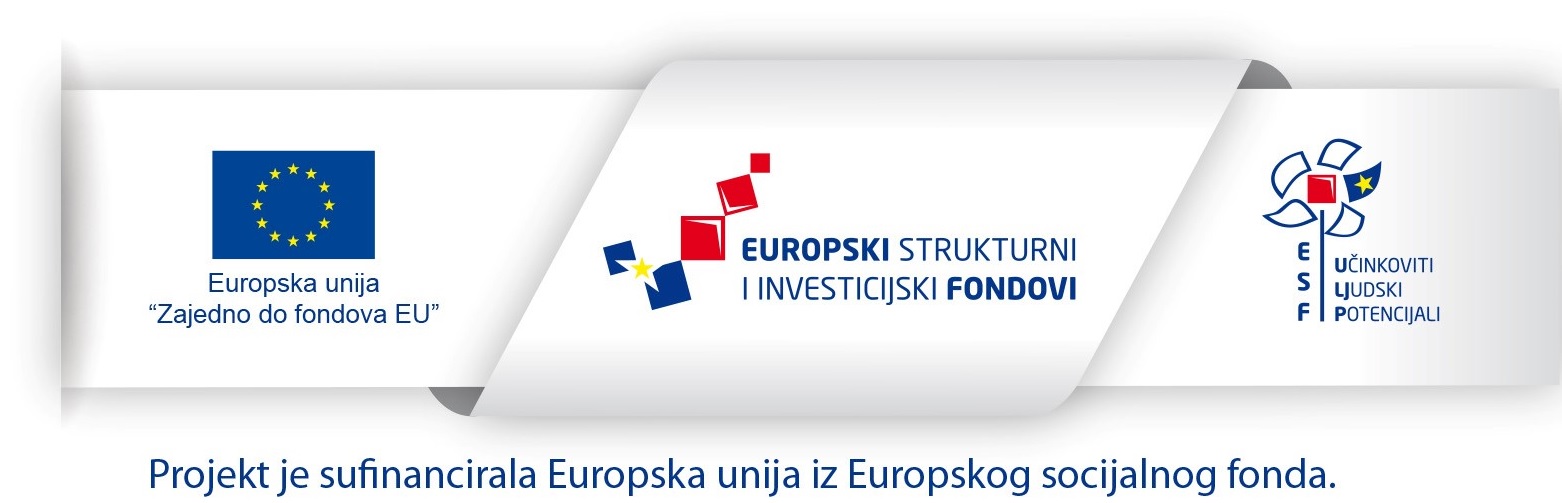 Razvoj, širenje i unaprjeđenje kvalitete izvaninstitucijskih socijalnih usluga kao podrška procesu deinstitucionalizacijeEuropski socijalni fondOperativni program „Učinkoviti ljudski potencijali 2014. – 2020.”
Ciljne skupine:

pripadnici ranjivih skupina: djeca i mlađe punoljetne osobe bez odgovarajuće roditeljske skrbi, djeca i mlađe punoljetne osobe s problemima u ponašanju, djeca s teškoćama u razvoju, djeca bez pratnje – djeca strani državljani koji se zateknu na teritoriju RH bez nadzora roditelja ili druge odrasle osobe koja je odgovorna skrbiti o njemu, trudnice ili roditelj s djetetom do godine dana života djeteta u riziku od socijalne isključenosti, odrasle osobe s invaliditetom, starije osobe, beskućnici, osobe s problemima ovisnosti, žrtve obiteljskog nasilja, žrtve trgovanja ljudima, članovi obitelji/udomiteljskih obitelji gore navedenih ranjivih skupina
 
stručnjaci/osobe koje rade s pripadnicima gore navedenih ciljnih skupina
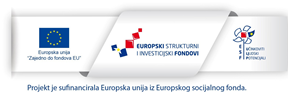 Razvoj, širenje i unaprjeđenje kvalitete izvaninstitucijskih socijalnih usluga kao podrška procesu deinstitucionalizacijeEuropski socijalni fondOperativni program „Učinkoviti ljudski potencijali 2014. – 2020.”
Aktivnosti unutar operacije bit će podijeljene na 2 Komponente. 
Potencijalni prijavitelji i partneri unutar 2 Komponente se razlikuju. 
      
KOMPONENTA 1: AKTIVNOSTI KOJE ĆE PROVODITI CENTRI ZA SOCIJALNU SKRB, SAMOSTALNO ILI U PARTNERSTVU 
Potencijalni prijavitelji:
centri za socijalnu skrb 
     
Potencijalni partneri:  
centri za socijalnu skrb 
jedinice lokalne ili područne (regionalne) samouprave ili Grad Zagreb
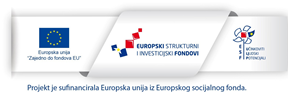 Razvoj, širenje i unaprjeđenje kvalitete izvaninstitucijskih socijalnih usluga kao podrška procesu deinstitucionalizacijeEuropski socijalni fondOperativni program „Učinkoviti ljudski potencijali 2014. – 2020.”
Aktivnosti koje će se financirati unutar Komponente 1: 

Pružanje izvaninstitucijskih socijalnih usluga; procjena potreba korisnika i planiranje pružanja izvaninstitucijskih socijalnih usluga; povezivanje i koordinacija s drugim pružateljima usluga; evaluacija učinaka provedenih usluga, programa, mjera i aktivnosti koje se pružaju kroz projekt; adaptacija prostora za pružanje izvaninstitucijskih socijalnih usluga; nabava opreme i vozila; najam prostora; aktivnosti usmjerene na jačanje kapaciteta stručnjaka /osoba koje rade s pripadnicima ciljnih skupina za organiziranje i pružanje izvaninstitucijskih socijalnih usluga i provedbu procesa deinstitucionalizacije; aktivnosti  vezane uz podizanje svijesti javnosti o važnosti procesa deinstitucionalizacije i prava ranjivih skupina s naglaskom na pravo na život u zajednici
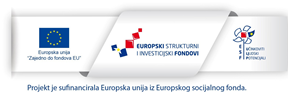 Razvoj, širenje i unaprjeđenje kvalitete izvaninstitucijskih socijalnih usluga kao podrška procesu deinstitucionalizacijeEuropski socijalni fondOperativni program „Učinkoviti ljudski potencijali 2014. – 2020.”
KOMPONENTA 2 - AKTIVNOSTI KOJE ĆE PROVODITI OSTALI PRUŽATELJI SOCIJALNIH USLUGA, SAMOSTALNO ILI U PARTNERSTVU

Potencijalni prijavitelji
ustanove socijalne skrbi upisane u Upisnik ustanova socijalne skrbi (dom socijalne skrbi, centar za pružanje usluga u zajednici)

pravne osobe upisane u Evidenciju pravnih osoba i obrtnika koji pružaju socijalne usluge (udruga, vjerska zajednica, pravna osoba vjerske zajednice u RH, zadruga)

pružatelji usluga za beskućnike
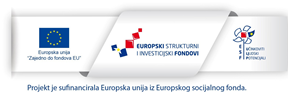 Razvoj, širenje i unaprjeđenje kvalitete izvaninstitucijskih socijalnih usluga kao podrška procesu deinstitucionalizacijeEuropski socijalni fondOperativni program „Učinkoviti ljudski potencijali 2014. – 2020.”
KOMPONENTA 2 - AKTIVNOSTI KOJE ĆE PROVODITI OSTALI PRUŽATELJI SOCIJALNIH USLUGA, SAMOSTALNO ILI U PARTNERSTVU

Potencijalni partneri
ustanove socijalne skrbi upisane u Upisnik ustanova socijalne skrbi (dom socijalne skrbi, centar za pružanje usluga u zajednici, pravne osobe upisane u Evidenciju pravnih osoba i obrtnika koji pružaju socijalne usluge (udruga, vjerska zajednica, pravna osoba vjerske zajednice u RH, zadruga)

pružatelji usluga za beskućnike

jedinice lokalne ili područne (regionalne) samouprave ili Grad Zagreb
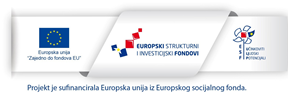 Razvoj, širenje i unaprjeđenje kvalitete izvaninstitucijskih socijalnih usluga kao podrška procesu deinstitucionalizacijeEuropski socijalni fondOperativni program „Učinkoviti ljudski potencijali 2014. – 2020.”
Aktivnosti koje će se financirati unutar Komponente 2:

Pružanje izvaninstitucijskih socijalnih usluga; povezivanje i koordinacija s drugim pružateljima socijalnih usluga; evaluacija učinaka provedenih usluga, programa, mjera i aktivnosti koje se provode kroz projekt; adaptacija prostora za pružanje izvaninstitucijskih socijalnih usluga; nabava opreme i vozila; najam prostora; aktivnosti vezane uz jačanje kapaciteta stručnjaka/osoba koje rade s pripadnicima ciljnih skupina za organiziranje i pružanje izvaninstitucijskih socijalnih usluga i provedbu procesa deinstitucionalizacije te aktivnosti vezane uz podizanje svijesti javnosti o važnosti procesa deinstitucionalizacije i prava ranjivih skupina s naglaskom na pravo na život u zajednici
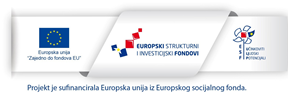 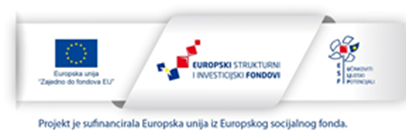 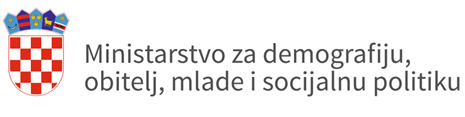 Hvala na pažnji!
Kontakt:

Ministarstvo za demografiju, obitelj, mlade i socijalnu politiku
Uprava za međunarodne poslove i programe
Sektor za upravljanje programima i projektima
https://mdomsp.gov.hr/ 

E-mail: esf@mdomsp.hr 
            udruge@mdomsp.hr